Ripasso 	-	Phonics
Spell the following words:	     (Ext. What do they mean in English?)	
spaghetti
tartarughe
portoghese
funghi
ghiaccio
colleghi
[Speaker Notes: Teacher says the word students write it down (on mini whiteboards?) check after each word and correct misspellings

che?
chiesa
chiave
perché
chiamare
chiaro]
SSC 			 gl
gl
aglio
gl
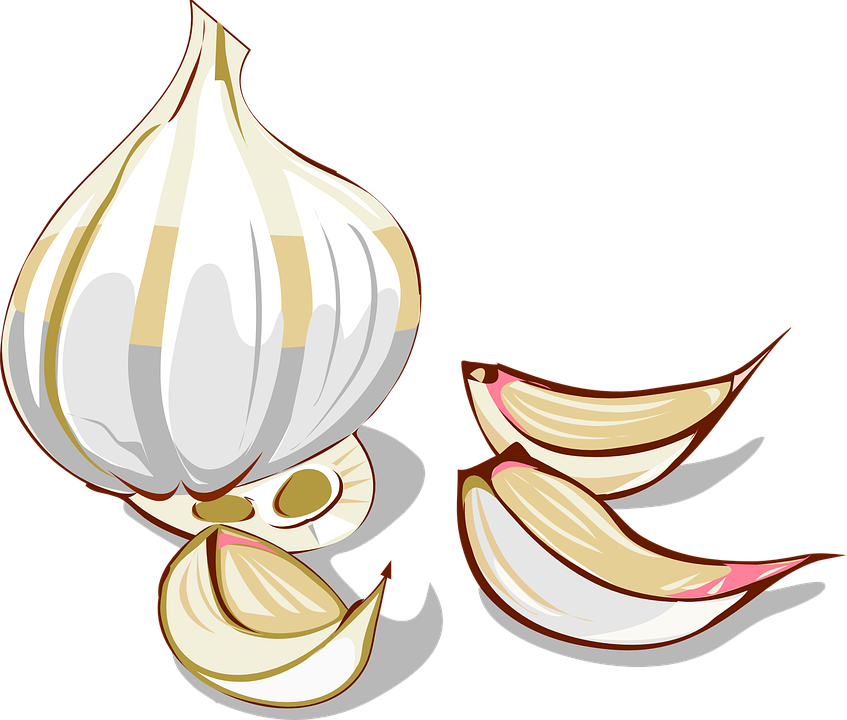 aglio
aglio
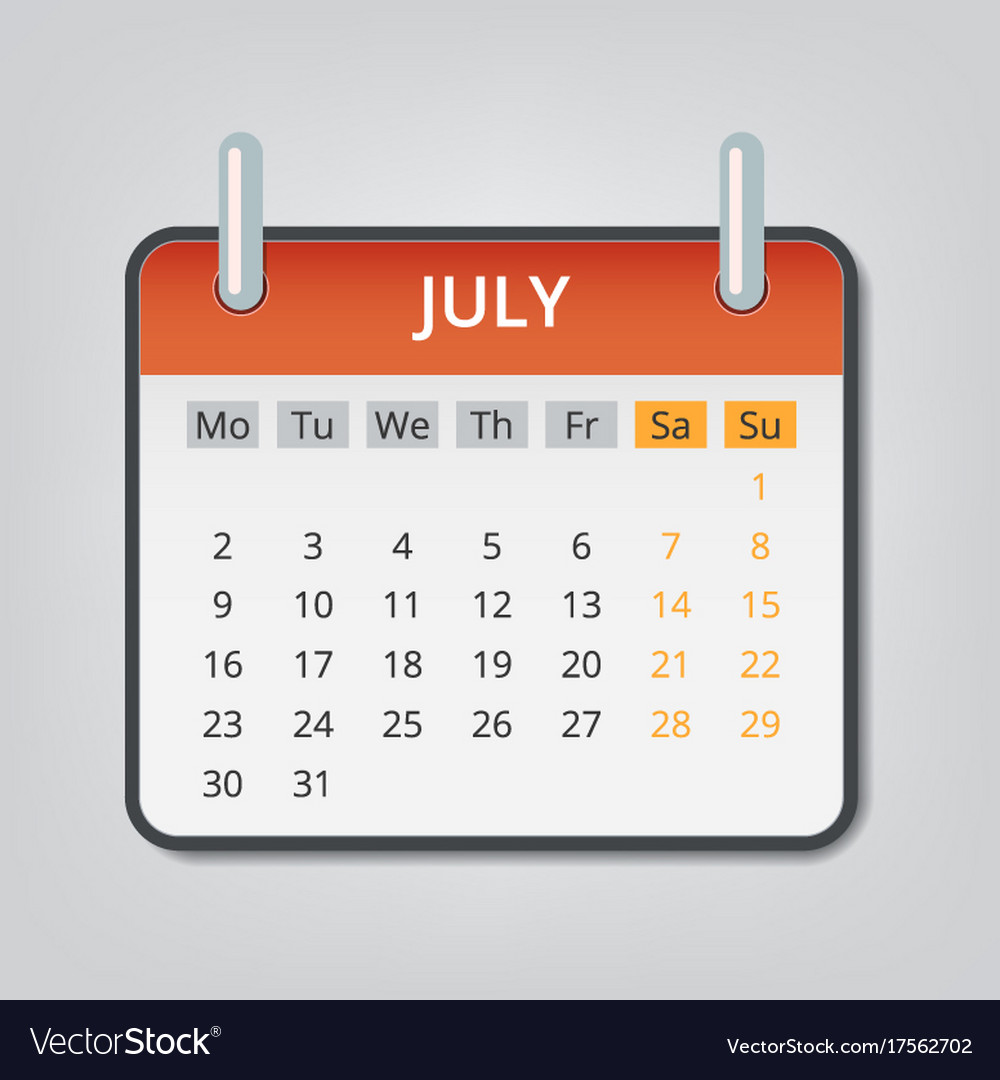 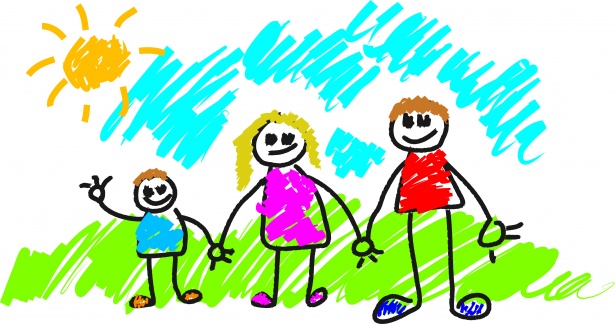 familglia
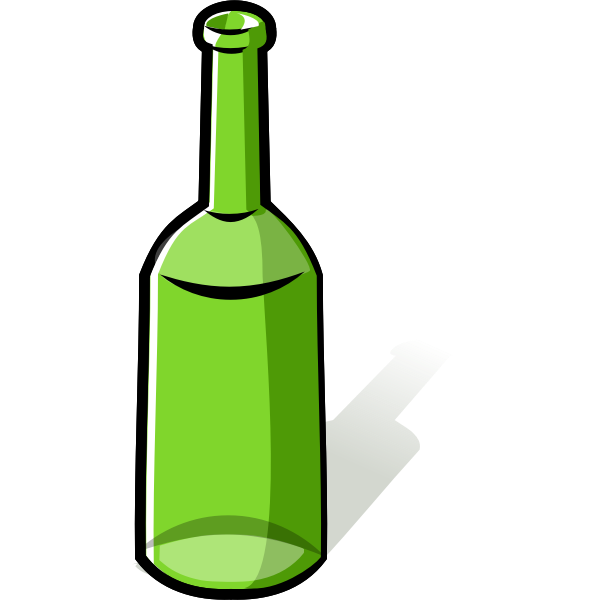 luglio
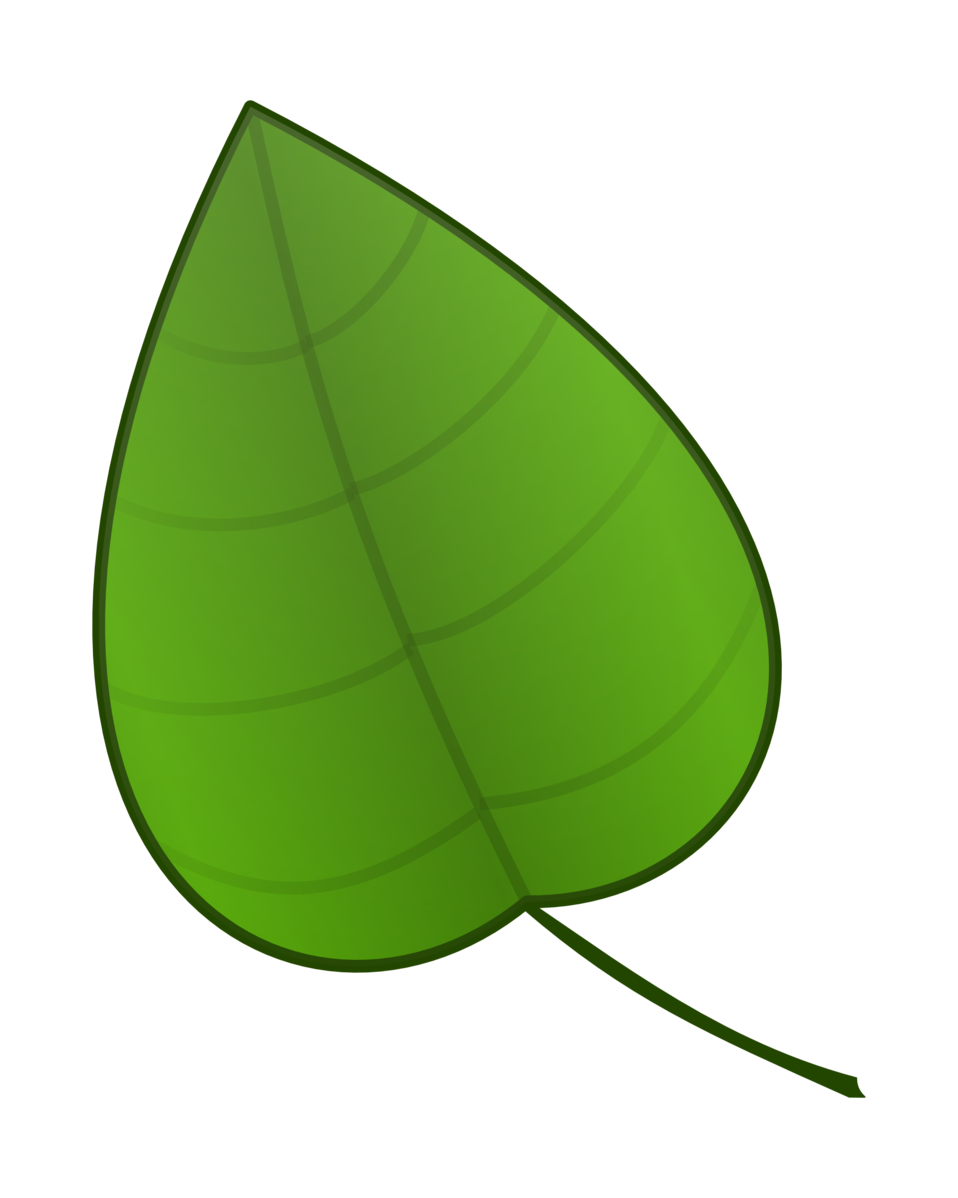 bottiglia
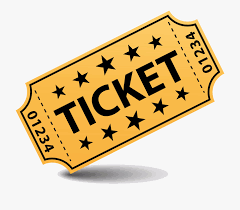 foglia
biglietto
familglia
luglio
bottiglia
foglia
biglietto
fonetica
leggere / parlare
famiglia
60
luglio
bottiglia
secondi
foglia
biglietto
0
INIZIO
[Speaker Notes: Phonics practice activity (we recommend doing either this or the next activity)

Timing: 1 minute

Aim: to gain confidence and fluency in saying words with [i]

Procedure:
1. Pupils say the words alternately out loud with a partner, building up speed, over 1 minute’s intensive practice.  
2. Pupils call in any order they like, but are not allowed to repeat the one they said in their last turn.3. Teacher can circulate to listen into their SSC knowledge.
Click on INIZIO to start a one minute timer on the screen.

Word frequency (1 is the most frequent word in Spanish): salir [114]; lista [1189]; palabra [192]; luz [278]; llamar [122]; llevar [101]; ella [72]; amarillo [1381]
Source: Davies, M. & Davies, K. (2018). A frequency dictionary of Spanish: Core vocabulary for learners (2nd ed.). Routledge: London]